SIDC Space Weather briefing
June 5-11, 2017

Cis Verbeeck 
and SIDC forecaster team
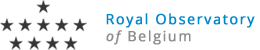 Solar Influences
Data analysis Centre
www.sidc.be
Report of Solar Activity
Solar active region evolution
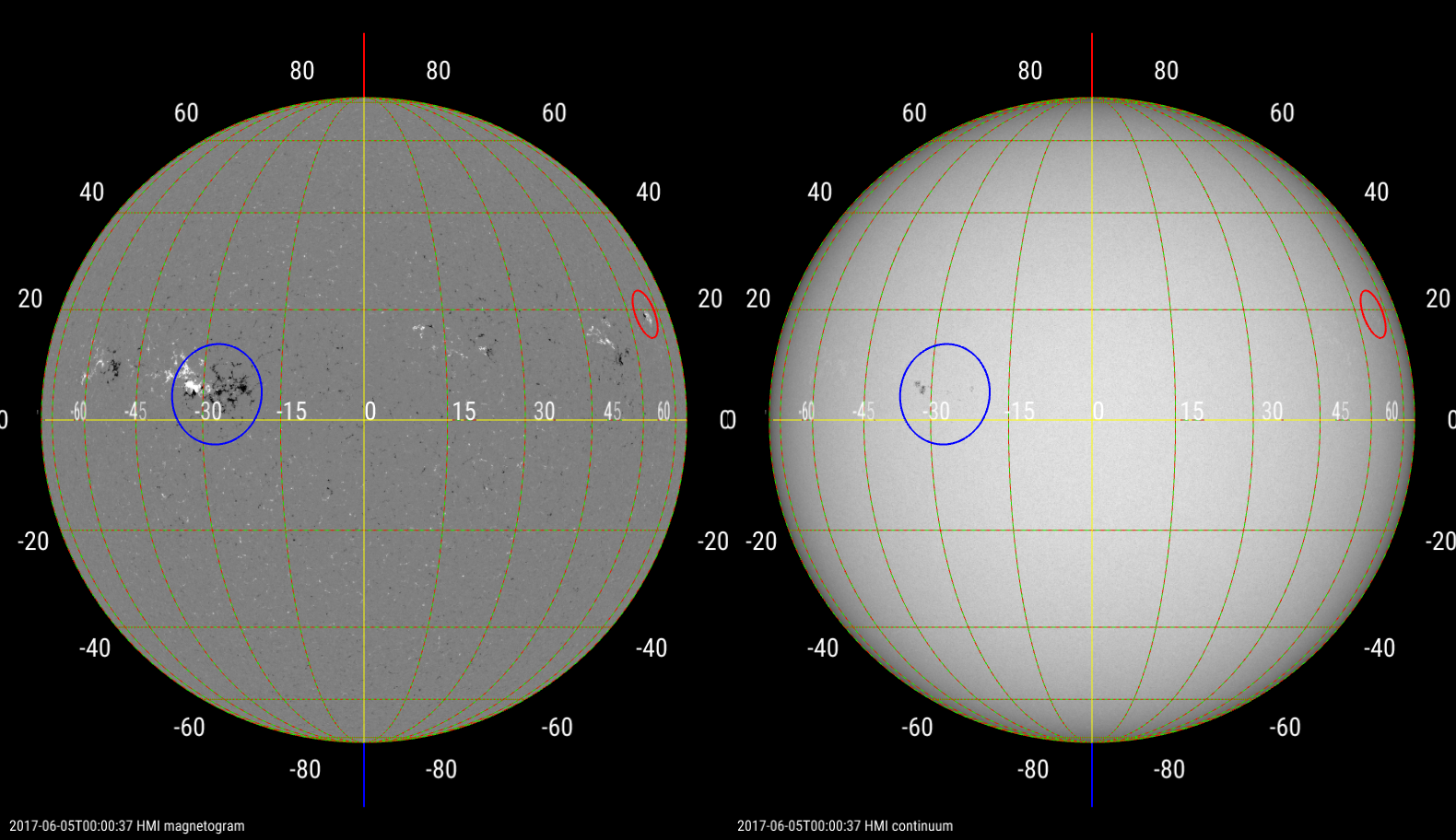 movie
Solar active region evolution 2609
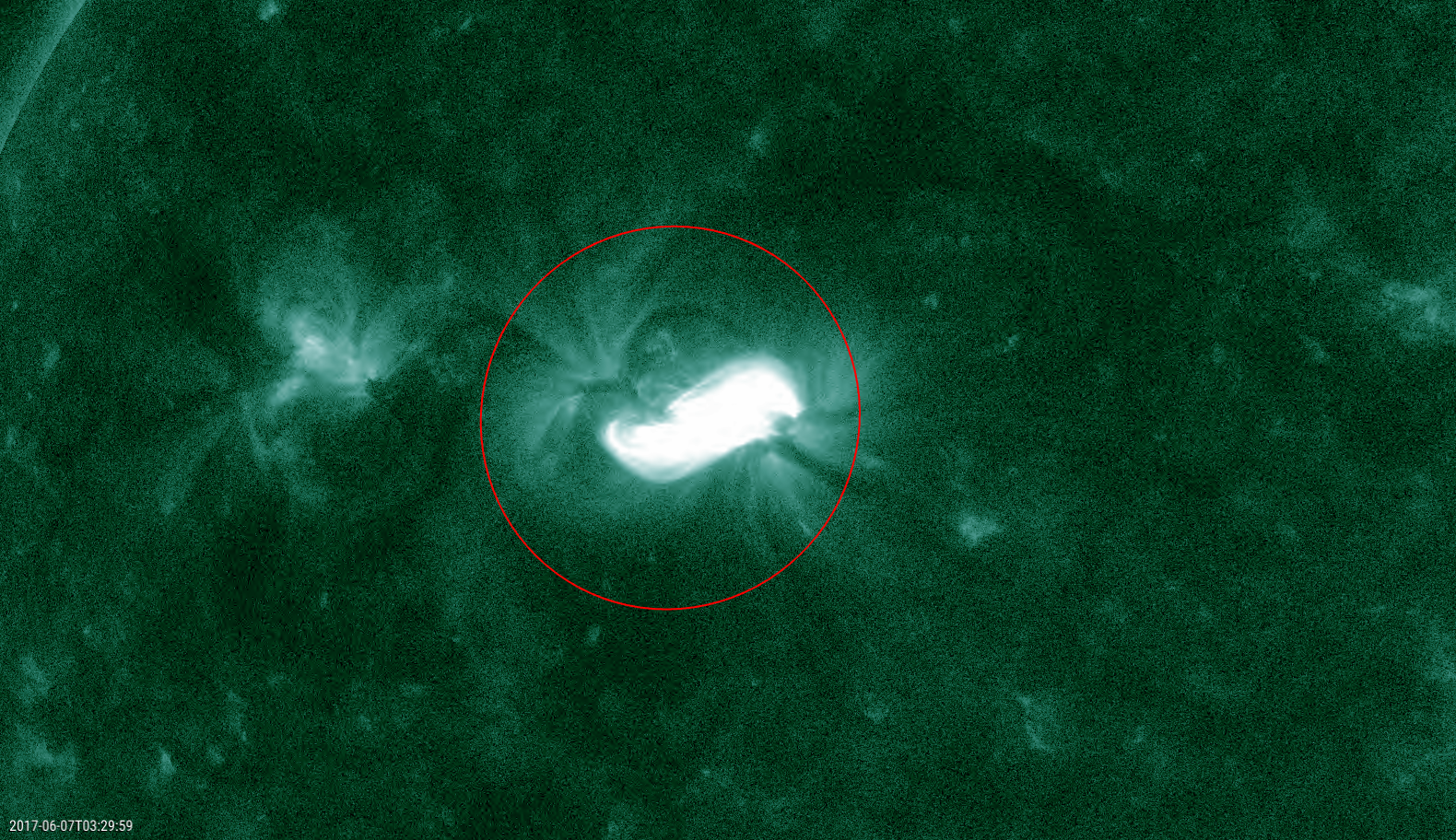 movie
Solar X-ray flux and flaring
Flares
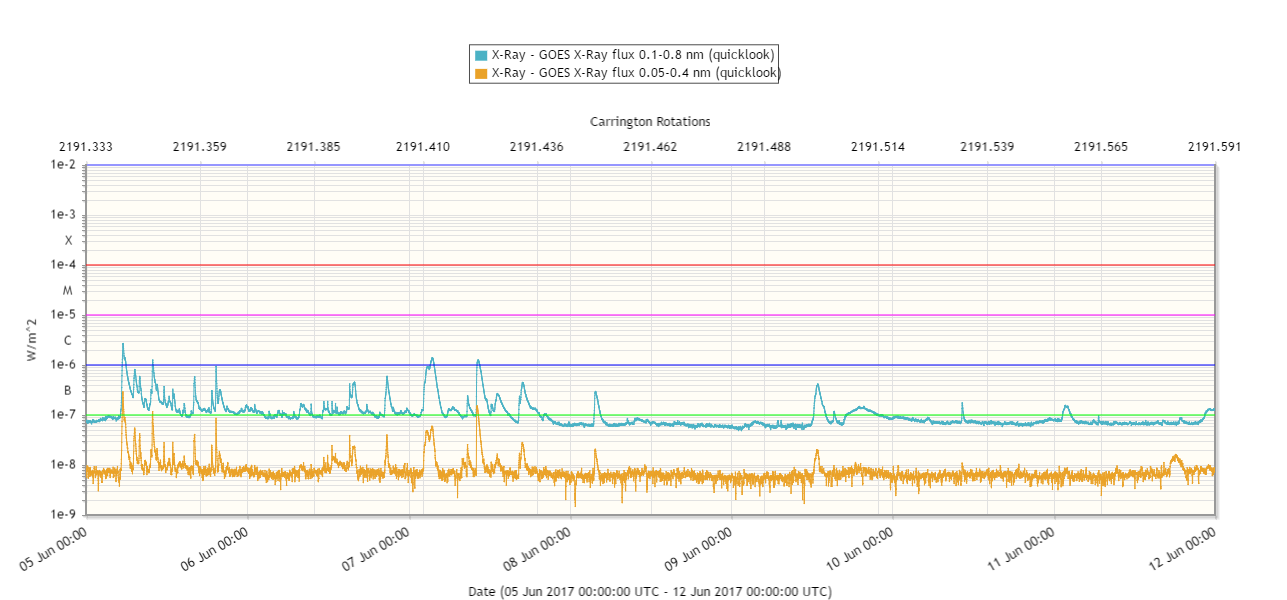 NOAA 2661 & W limb region
NOAA 2661
Energetic particles
Protons
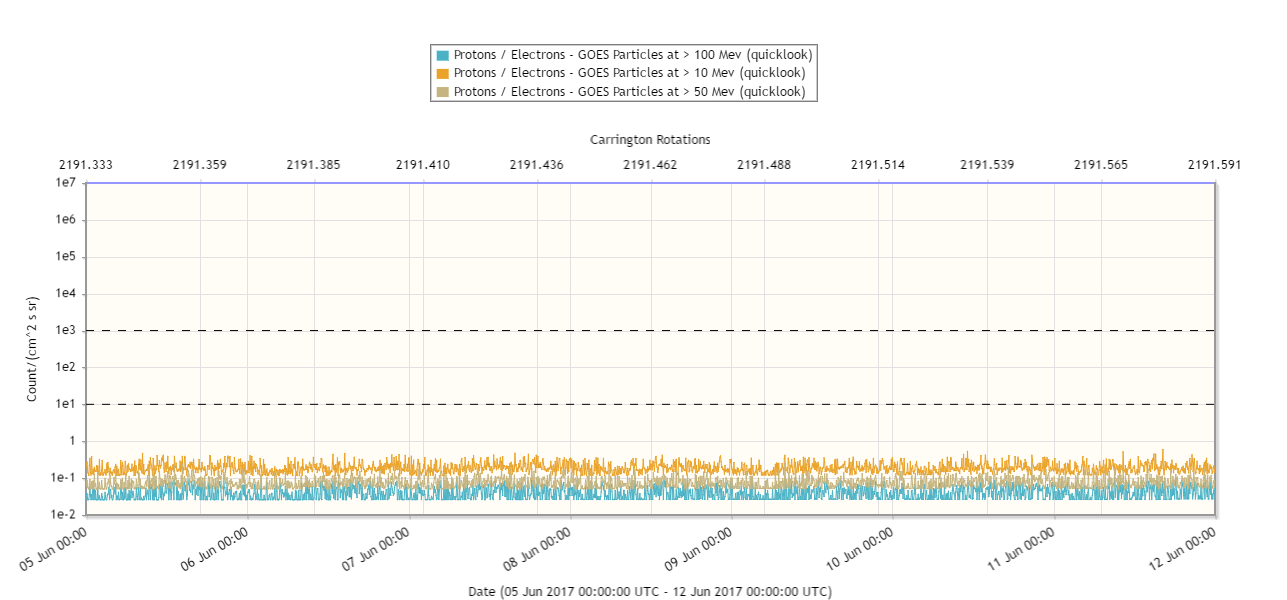 Coronal Mass Ejections…
Solar wind
Coronal Holes
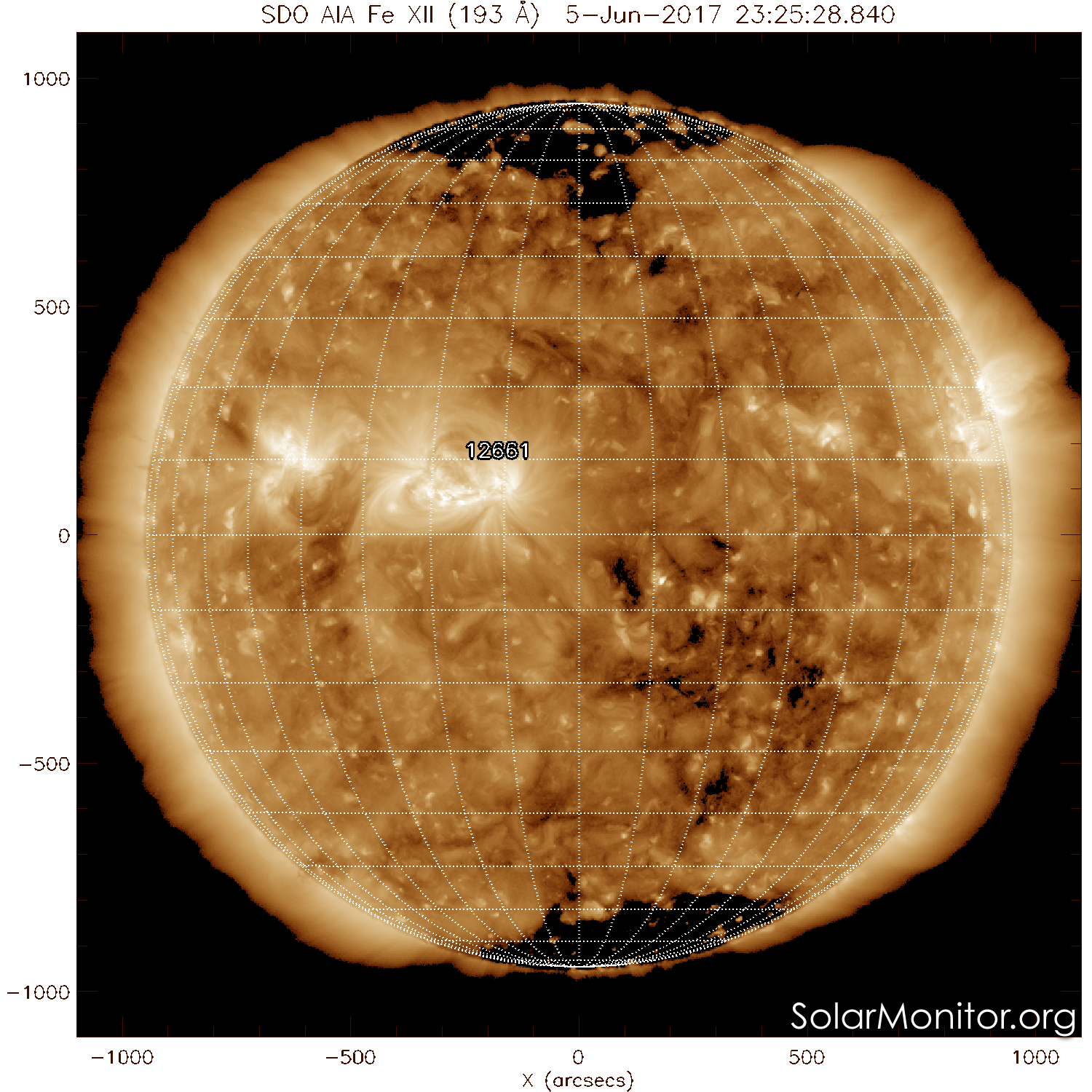 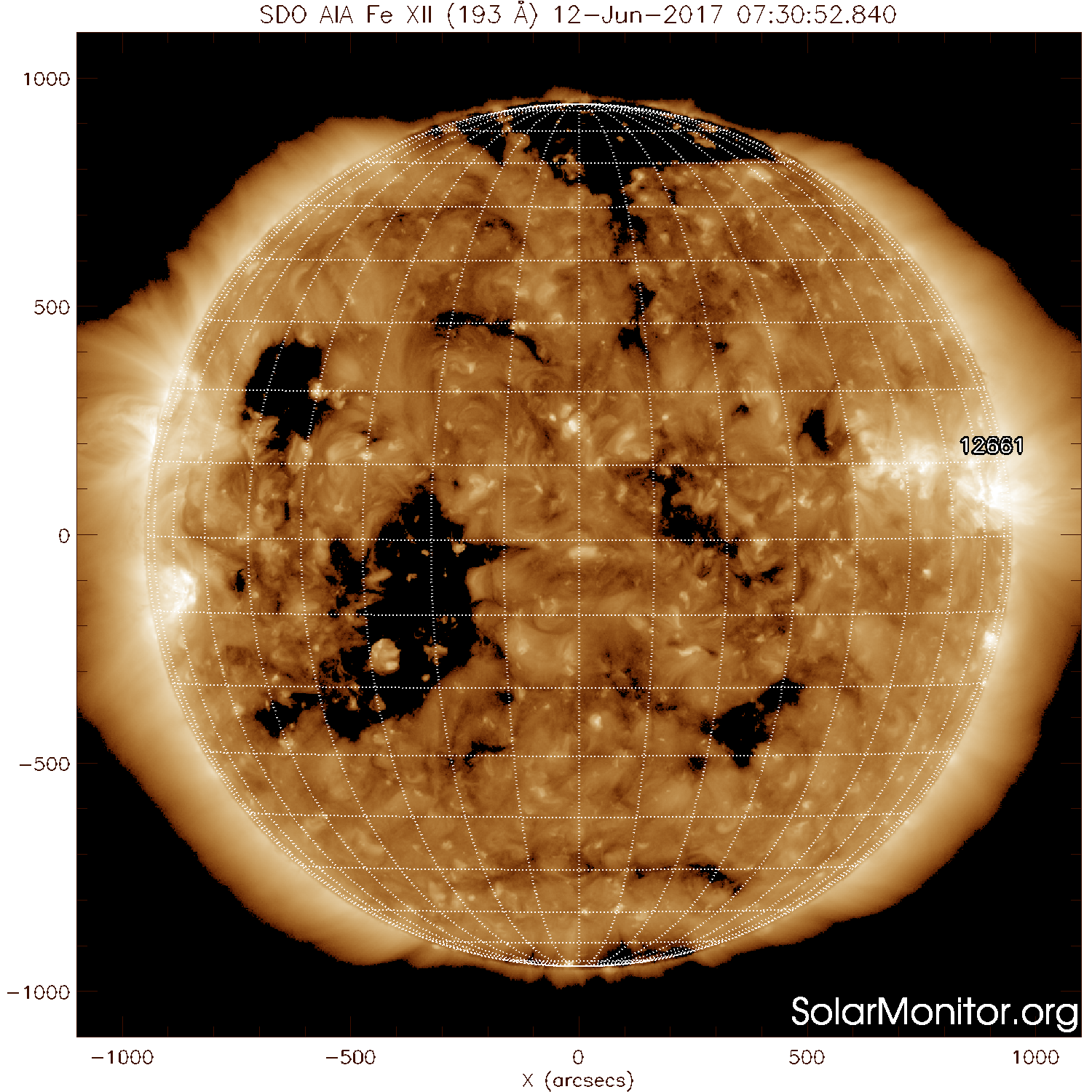 [Speaker Notes: June 12: negative CH E of central meridian]
Solar wind
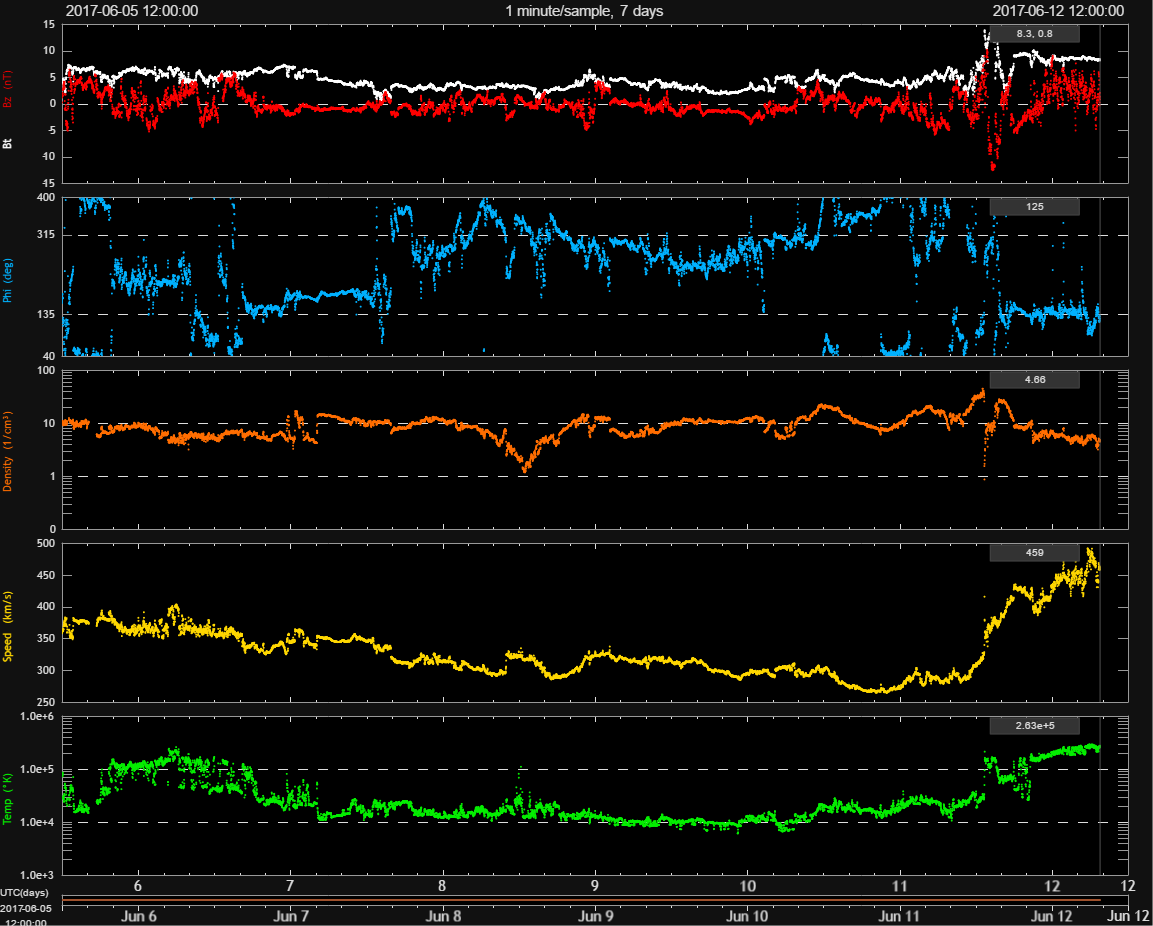 Something
Geomagnetism
Geomagnetic
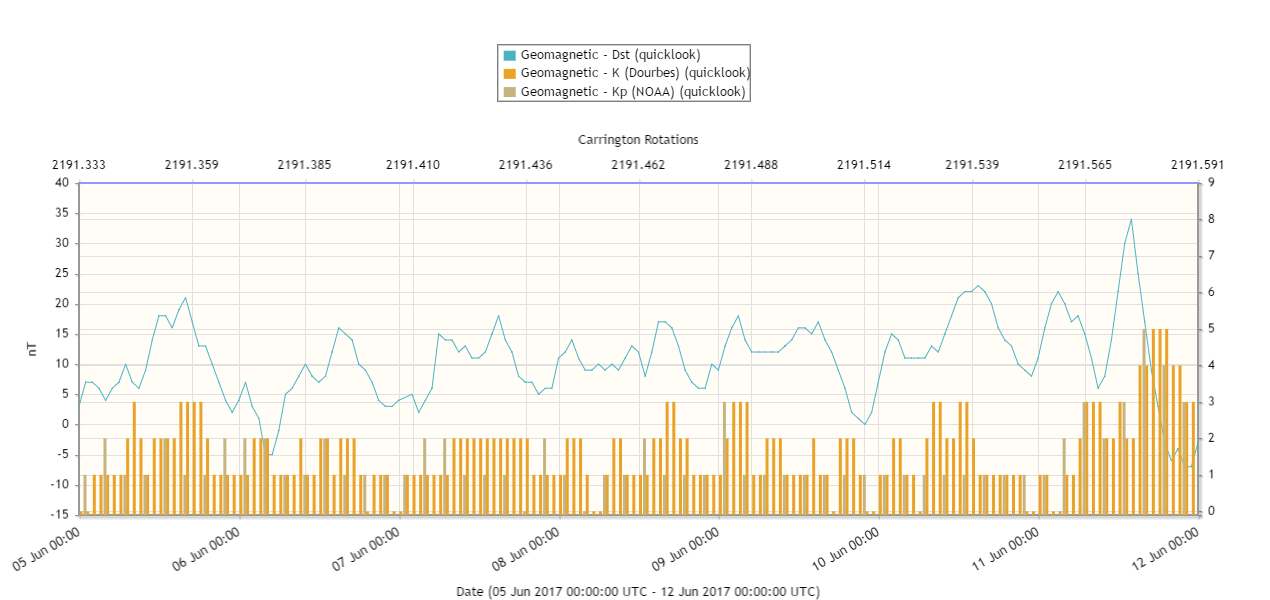 Outlook
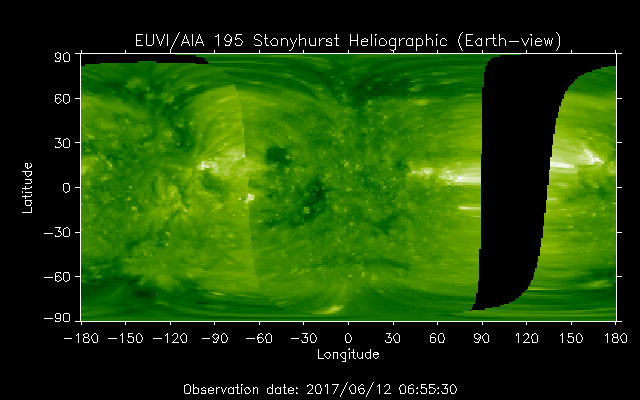 `
SIDC Space Weather briefing
See you at a next briefing!

Or visit us at www.sidc.be
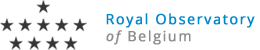 Solar Influences
Data analysis Centre
www.sidc.be